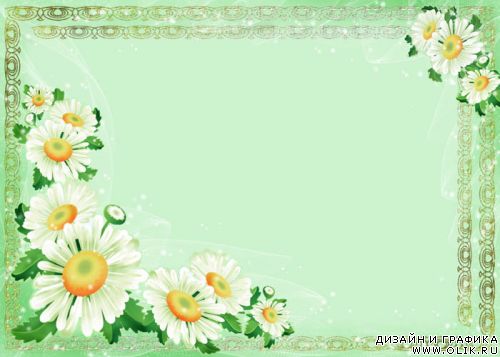 Общеобразовательная средняя школа №8 им. Узакбая Абдукаимова Ленинского района г. Бишкек
В  нашей школе  разные учителя. У  всех разные вкусы, взгляды, но их всех объединяет преданность своей нелегкой, но такой интересной и нужной профессии -  любовь к детям. 
    Учителя не могут делиться на современных и несовременных. Учитель – это не просто слово из семи букв. В нём есть что-то такое, что нежно согревает  сердце детей, вызывает радость, смех и даже слёзы. Идеальный учитель – не тот, кто идеально знает свой предмет, а тот, кто умеет общаться со своими учениками. 
Миссия учителя и в будущем будет такой же, как сейчас:
 Учить, вести, дарить  
 И целый мир великих тайн
 С учеником открыть!
Историческая справка
Тип учреждения            общеобразовательная                                          	                              школа
Форма обучения           дневная
Язык обучения              русский и    
                                       кыргызский 
Год основания              1924 – старое здание 
                                       1977 – новое здание  
Юридический адрес     ул. М.Гвардия 8
Проектная мощность:  640
Структура методической службы
Директор
Заместители  директора
Педагогический совет
Методический совет
Малый педсовет
Психолог
Библиотекарь
Школьные методические объединения
Система воспитательной работы
Директор
Зам.  директора 
по  воспитательной  работе
Психолог
Социальный педагог
Педагог – организатор
Классные руководители
Русского языка и литературы
Иностранных языков
Естественно  - математического цикла
Начальных классов
ШМО учителей
Государственного языка
Эстетического цикла и физкультуры
Общественных наук
Методическое объединение  классных  руководителей
Старших классов
Начальных классов
Среднего звена